Figure 8. Peri-event plots of population activity of PMv neurons belonging to three categories. (A) Neurons selective ...
Cereb Cortex, Volume 15, Issue 7, July 2005, Pages 929–937, https://doi.org/10.1093/cercor/bhh193
The content of this slide may be subject to copyright: please see the slide notes for details.
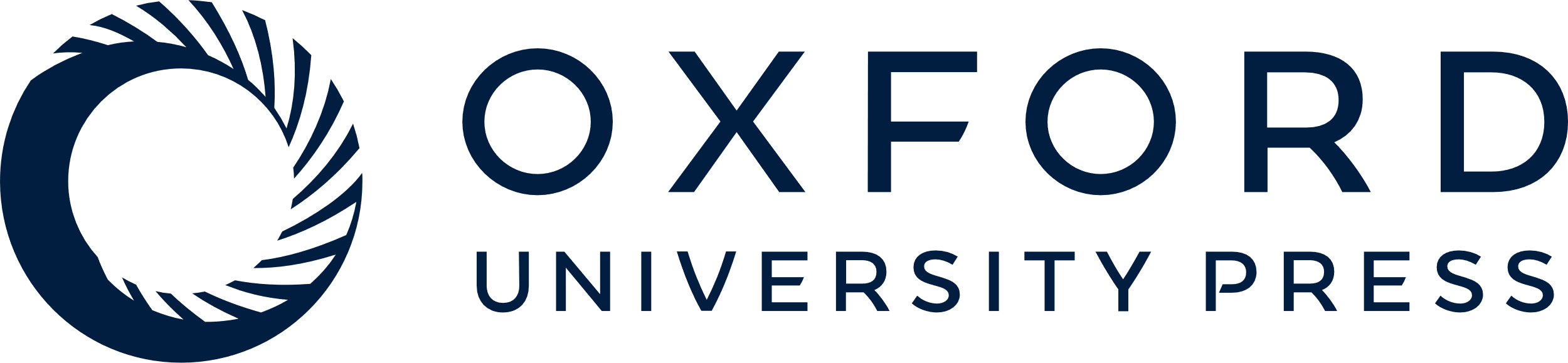 [Speaker Notes: Figure 8. Peri-event plots of population activity of PMv neurons belonging to three categories. (A) Neurons selective for hand side only. Comparison of activity for motions of preferred and non-preferred hand side. (B) Neurons selective for image direction only. Comparison of activity of preferred and non-preferred directions. (C) Neurons selective for both hand side and image direction. Display formats are basically the same as for Figure 7.


Unless provided in the caption above, the following copyright applies to the content of this slide: Cerebral Cortex V 15 N 7 © Oxford University Press 2004; all rights reserved]